Qari mill-Ktieb 
tad-Dewteronomju
Dewt 6, 4-13
Mosè kellem lill-poplu u qal:
“Isma, o Iżrael: Alla tagħna l-Mulej, il-Mulej waħdu. Ħobb, mela,
lill-Mulej, Alla tiegħek, b’qalbek kollha, b’ruħek
kollha u b’saħħtek kollha.
Żomm f’qalbek dan 
il-kliem u dawn
il-kmandamenti li qiegħed nagħtik illum. Tennihom lil uliedek, u tkellem fuqhom meta tkun f’darek, u meta tkun miexi fit-triq,
u meta timtedd, u meta tqum; torbothom b’sinjal ma’ idek u ddelilhom bejn għajnejk. 
U tiktibhom mal-ġnub
tal-bibien u fuq il-bwieb tiegħek. 
Il-Mulej, Alla tiegħek, idaħħlek fl-art li ħalef lil missirietek, lil Abraham,
lil Iżakk, u lil Ġakobb, li jagħtiha lilek, bliet kbar u sbieħ li int ma bnejtx; u djar mimlija b’kull ġid li ma ħżintx int;
bjar imħaffrin, li ma ħaffirthomx int; dwieli u żebbuġ li ma ħawwilthomx int; u tiekol u tixba’. Qis li ma tinsiex lill-Mulej,
li ħarġek mill-Eġittu, minn dar il-jasar. Tibża’ 
mill-Mulej, Alla tiegħek, lilu sservi u taħlef b’ismu.”
Il-Kelma tal-Mulej.
R:/ Irroddu ħajr lil Alla
Salm Responsorjali
R:/ Inħobbok, Mulej, qawwa tiegħi!
Inħobbok, Mulej, qawwa tiegħi.
Il-Mulej, blata tiegħi,
fortizza u ħellies tiegħi.
R:/ Inħobbok, Mulej, qawwa tiegħi!
Alla tiegħi, sur tal-kenn tiegħi, u tarka tiegħi, 
qawwa tas-salvazzjoni tiegħi u kenn tiegħi!
Insejjaħ il-Mulej, li hu ta’ min ifaħħru, 
u nkun meħlus 
mill-għedewwa tiegħi.
R:/ Inħobbok, Mulej, qawwa tiegħi!
Ħaj il-Mulej! imbierek hu l-blata tiegħi! 
Ikun imfaħħar Alla 
tas-salvazzjoni tiegħi.
Hu jkabbar ir-rebħ 
lis-sultan tiegħu. 
juri mħabbtu 
mal-midluk tiegħu.
R:/ Inħobbok, Mulej, qawwa tiegħi!
Hallelujah, Hallelujah
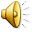 Is-salvatur tagħna, Kristu Ġesù, qered il-mewt, u dawwal il-ħajja bla tmiem     permezz tal-Evanġelju
Hallelujah, Hallelujah
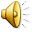 Qari mill-Evanġelju skont 
San Mattew
Mt 17, 14-20
R:/ Glorja lilek Mulej
F’dak iż-żmien: resaq fuq Ġesù wieħed raġel, niżel 
għarkobbtejh quddiemu
u qallu:
“Mulej, ikollok ħniena 
minn ibni, għax marid 
b’tal-qamar u qiegħed 
ibati ħafna;
għax sikwit jaqa’ jew 
fin-nar jew fl-ilma. Ġibtu lid-dixxipli tiegħek, iżda ma setgħux ifejquh.”
Wieġeb Ġesu u qal:
“Ja nies bla fidi u ħżiena!
Kemm se ndum magħkom? Kemm se ndum nissaportikom? Ġibuhuli hawn.”
Imbagħad Ġesù hedded 
bis-sħiħ lix-xitan, u dan ħareġ minnu, u minn dak 
il-ħin stess it-tifel fieq.
Wara mbagħad id-dixxipli resqu lejn Ġesù għalihom weħidhom u qalulu:
“L-għala aħna ma 
rnexxilniex inkeċċuh?”
U hu qalilhom:
“Minħabba l-fidi żgħira
tagħkom! Għax tassew, ngħidilkom,
li kieku għandkom fidi mqar daqs żerriegħa 
tal-mustarda, kontu tgħidu lil din il-muntanja,
‘Warrab minn hawn u mur hemm,’
u hi kienet twarrab;
u ma jkun hemm xejn għalikom li ma jistax isir.”
Il-Kelma tal-Mulej
R:/ Tifħir lilek Kristu